Dallastown Area School District
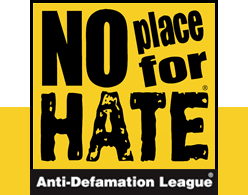 What is No Place For Hate?
Developed by the Anti-Defamation League (ADL) to empower people to challenge bigotry in their communities and schools. 
To become a designated No Place for Hate  school, 
School adopts a proclamation affirming a commitment 
To combat bias  
To foster harmony
Forms a committee to oversee the program 
Completes 3 programs that promote appreciation of diversity.
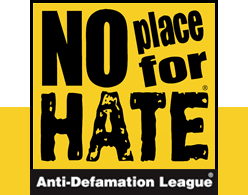 DASD Committee
A district-wide No Place for Hate committee exists in order to support the needs of the school district. 
The committee oversees and coordinates the implementation of the No Place for Hate  initiative throughout the district.  The committee sets the overall themes and goals, and each building interprets these themes/goals in a way that best meets their needs.
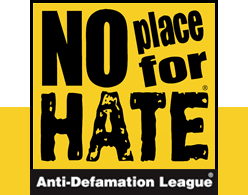 Defining Our Work
Each school building has a No Place for Hate  committee to oversee implementation of the program throughout the year.
A No Place for Hate kickoff is held at each school at the beginning of the year
Each school adopts the Resolution of Respect  (for MS and HS) or the No Place for Hate Promise (for Elem/DAIS) affirming a commitment to respect diversity. 
The Resolution or Promise affirms the school’s commitment to creating an inclusive environment where an individual feels safe and comfortable coming forward if victimized by hate or discrimination.
Each school completes a minimum of three projects during the year celebrating diversity and/or addressing bias, bullying, and name-calling.
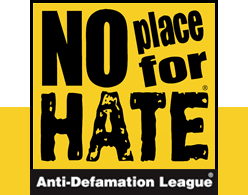 Defining Our Work
When each school has completed three projects, representatives from the ADL officially designate the school as a No Place for Hate school.
Every Dallastown Area School District school has been designated as a No Place for Hate since it’s inception in 2012.
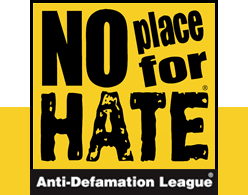 Dallastown Area School District is…
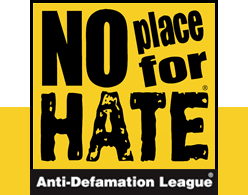